ABOUT ME
Sabrina Ašenbrener
My name is Sabrina Ašenbrener.
I live in Slovenia (Beltinci).
I am 13 year old.
My hobbies are playing volleyball and playing with my animals.
My favorite animal is a dog 
and a rabbit.
My dog Teddy
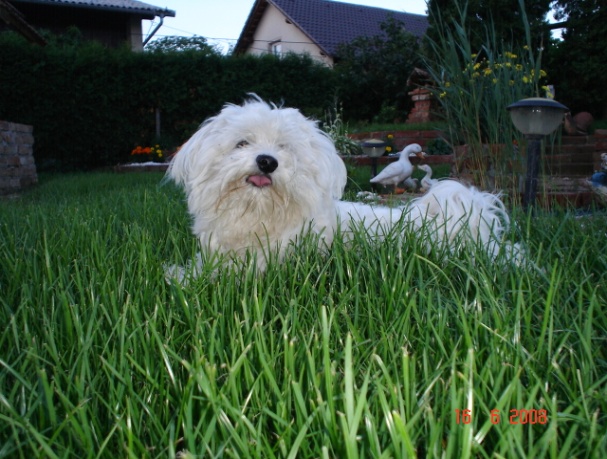 My rabbit Bigi
My rabbit Igi
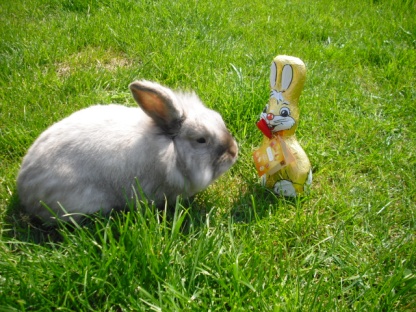 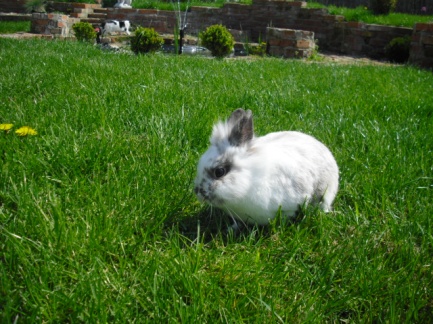 My family
My mother				My father








Her name is Brigita.	His name is Matjaž.
She is 37 years old.	He is 38 years old.
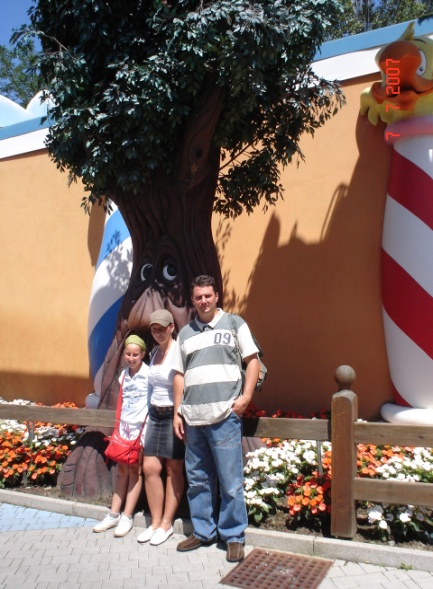 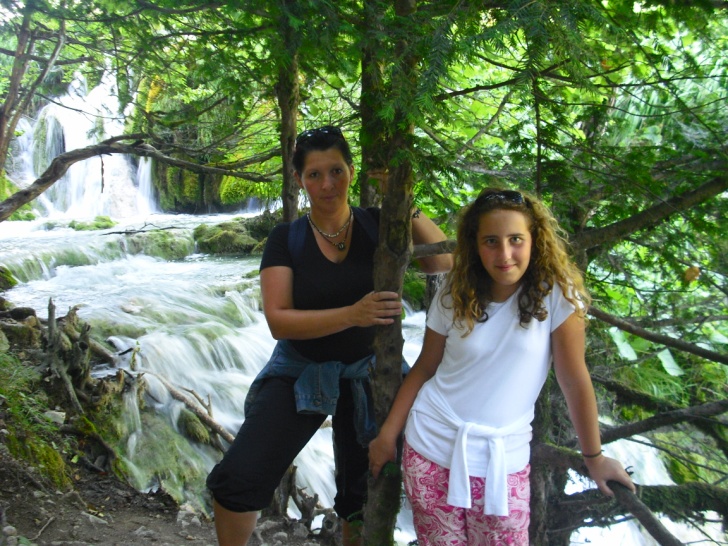 My best friend is Ines Horvat
Her hobbies are: playing volleyball, dancing ...
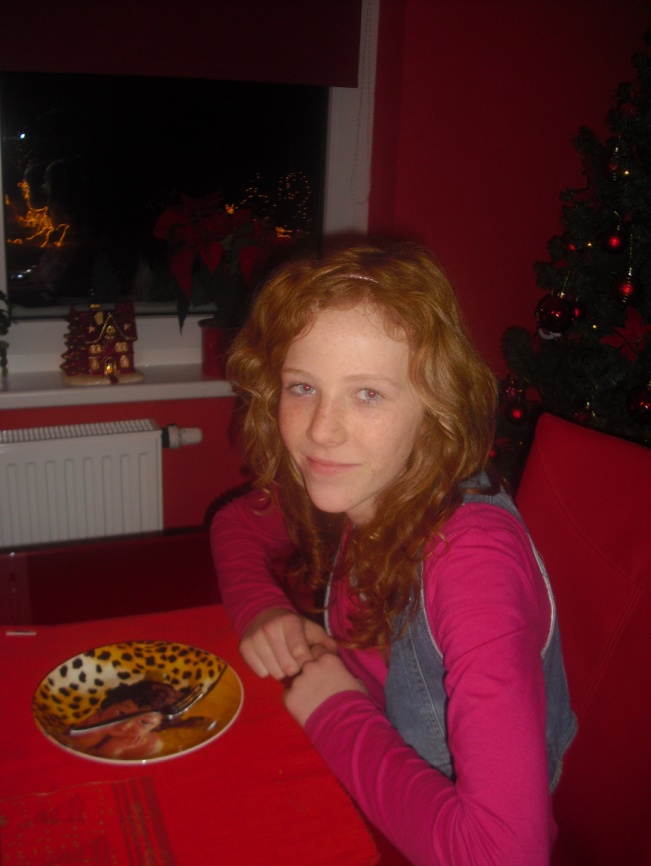